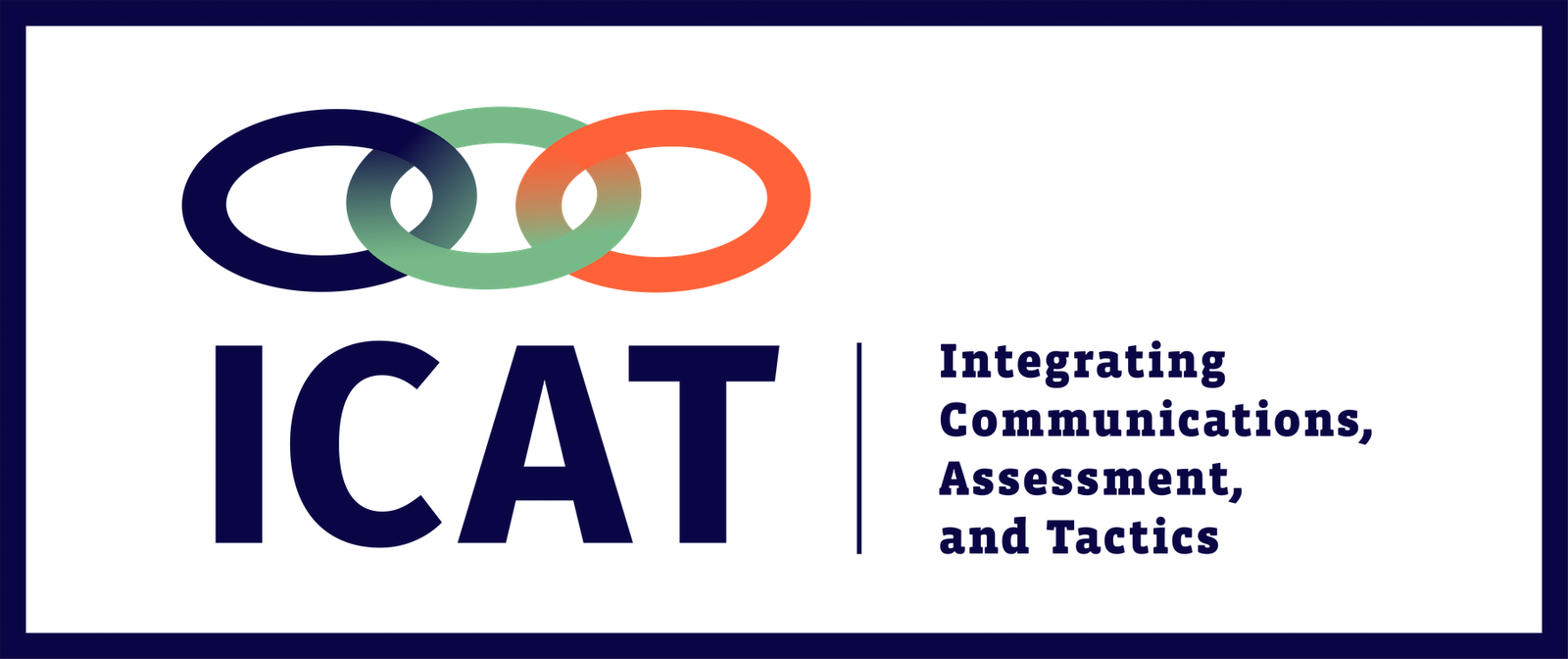 Integration and Practice
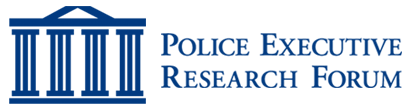 Integration and Practice
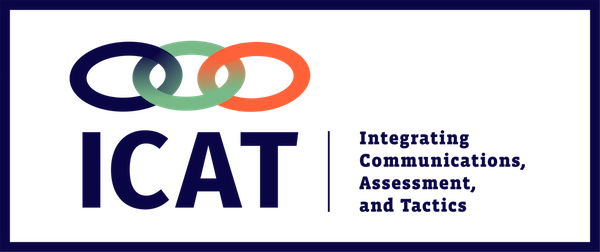 Critical Decision-Making Model
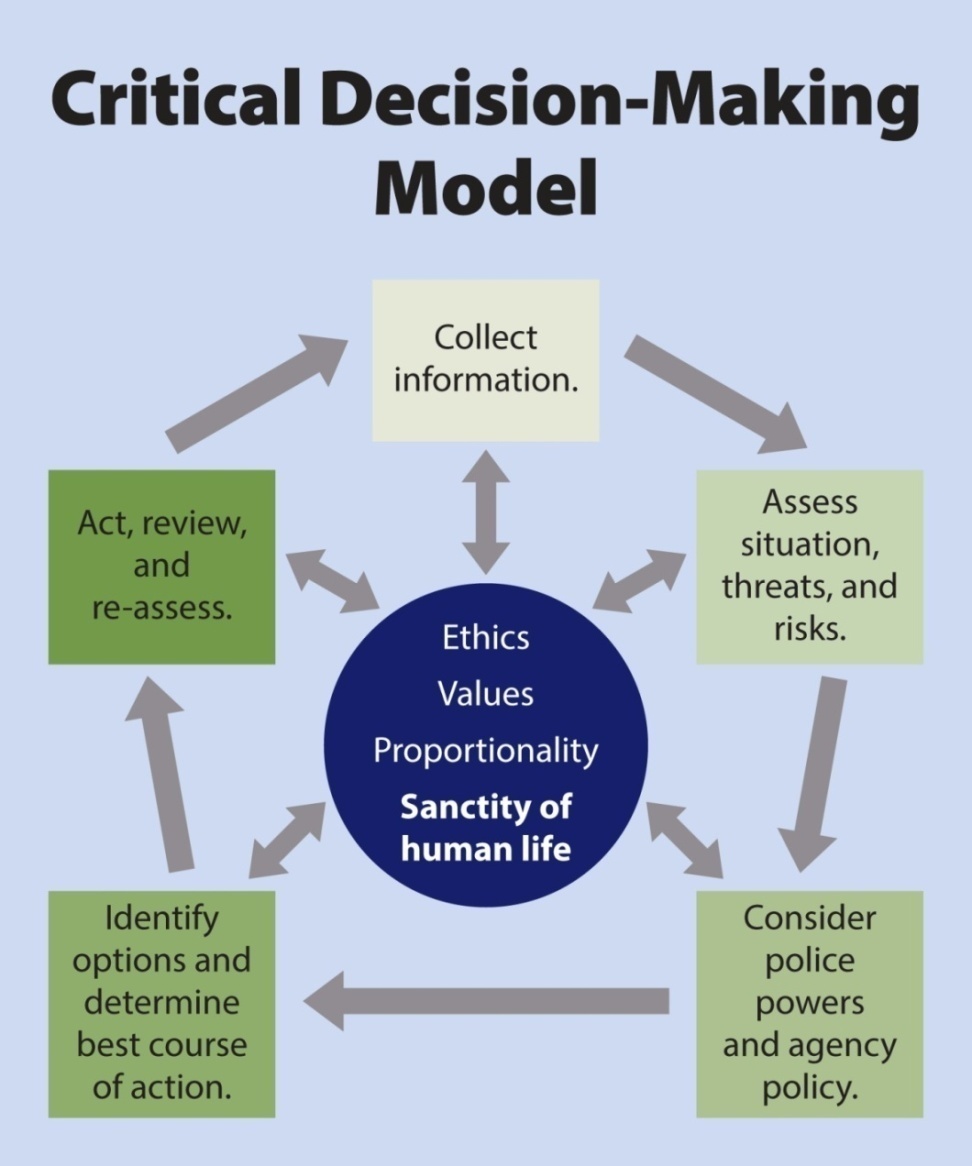 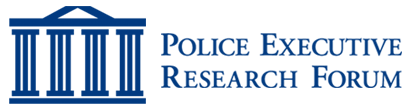 2
Integration and Practice
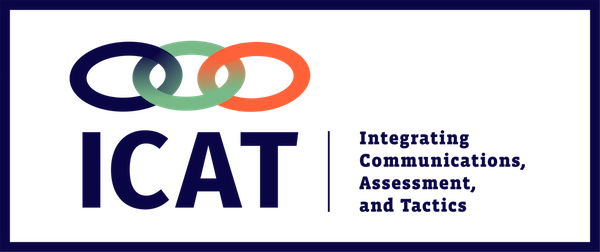 Critical Decision-Making Model
Benefits
Better and safer decisions up front
Better explanation of those decisions after the fact
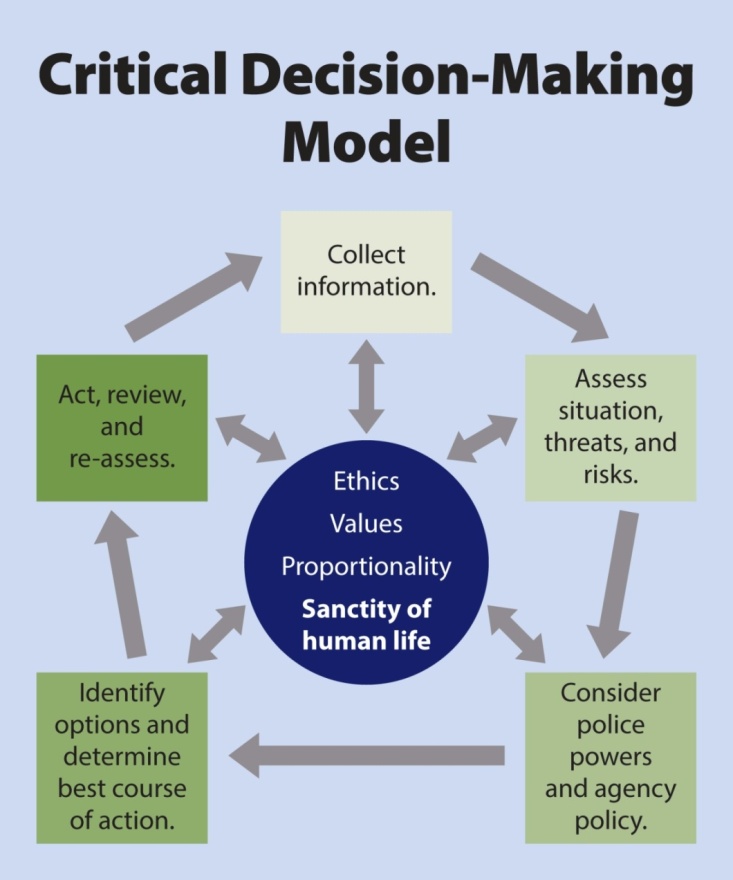 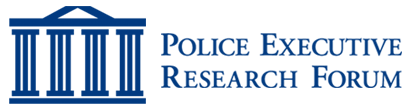 3
Integration and Practice
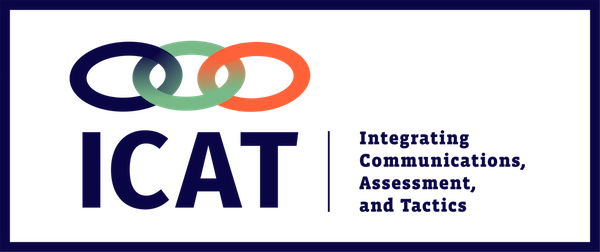 Crisis Recognition
Key Takeaways
Recognizing someone in crisis helps shape your response
Your role is not to diagnose and treat – it’s to understand and begin to defuse
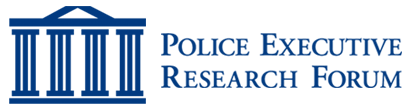 4
Crisis Recognition
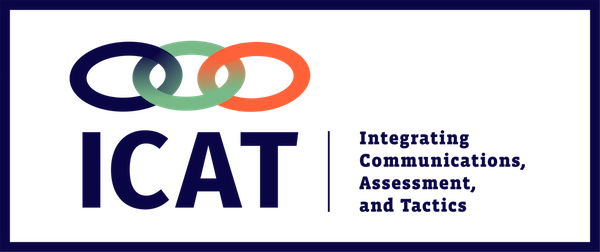 Mental 
Illness
Substance
Abuse
EmotionallyDistressedPerson
MedicalCondition
Situational
Stress
Adapted from Nassau County, NY Police Department
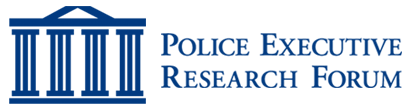 5
[Speaker Notes: Call on Jeff Thompson]
Integration and Practice
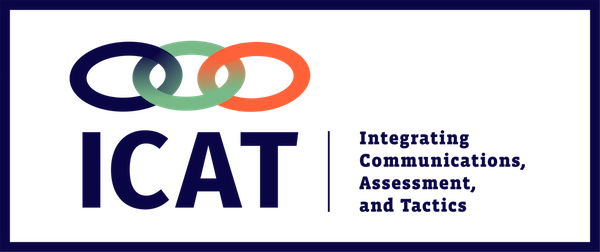 Crisis Recognition – Suicide by Cop
Key Takeaways
Subjects will communicate suicidal intent and act in a threatening manner to force officers to act
As many as 36% of all officer involved shootings were suicide by cop attempts
81% of suicide by cop attempts were spontaneous 
Subjects became suicidal in response to police intervention
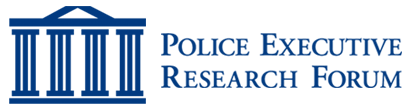 6
Integration and Practice
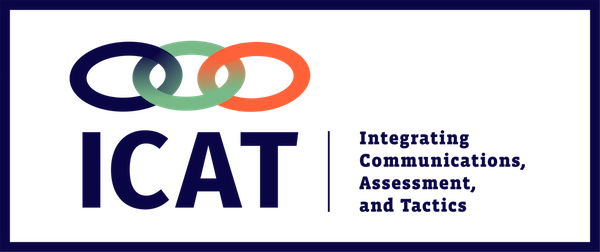 Tactical Communications
Key Takeaways
Bring balance to the Emotional-Rational Thinking Scale

Stabilizing/safely maintaining the scene until specialists arrive is a victory
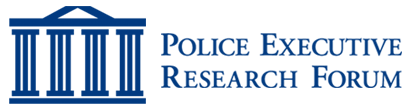 7
Integration and Practice
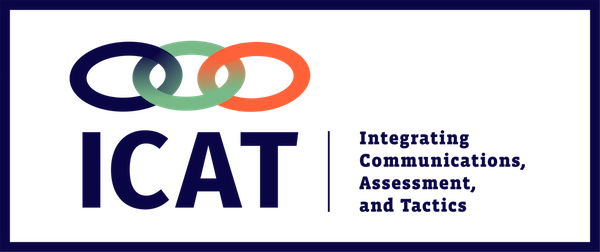 Tactical Communications
Key Takeaways
Active listening
80-20 principle
Listen to understand, not respond
Demonstrate you are listening
Show empathy and respect
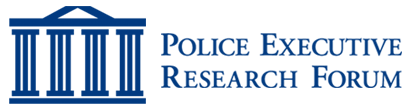 8
Integration and Practice
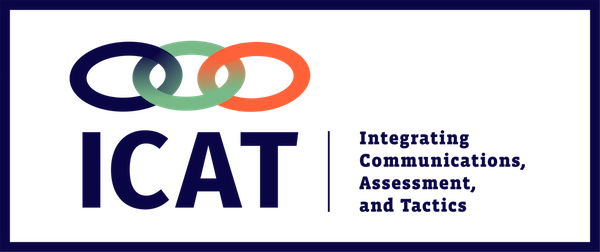 Tactical Communications
Key Takeaways
Non-verbal communications
Body language
Eye contact
Open-handed gestures
Tone of voice
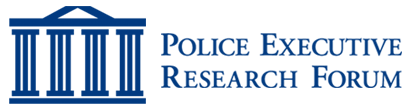 9
Integration and Practice
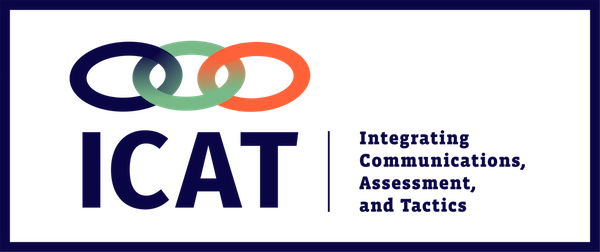 Tactical Communications
Key Takeaways
Verbal communications
Team concept (contact and cover)
Clear, single questions/commands
Ask open-ended questions
Provide options
Emotional Contagion
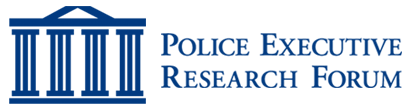 10
Integration and Practice
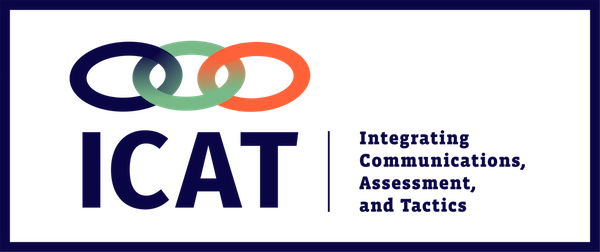 Operational Tactics
Key Takeaways
Pre-response 
Collect information 
Slow down (“tactical pause”)
Develop a working strategy
Prepare and manage yourself
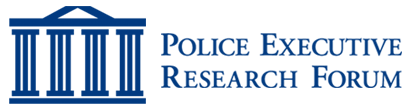 11
Integration and Practice
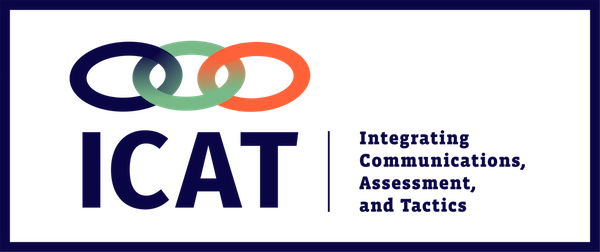 Operational Tactics
Key Takeaways
Response
Teamwork
Distance + Cover = Time
Tactical positioning/repositioning
Put yourself in a winnable situation
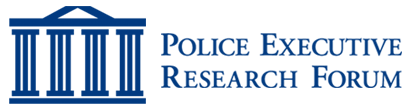 12
Integration and Practice
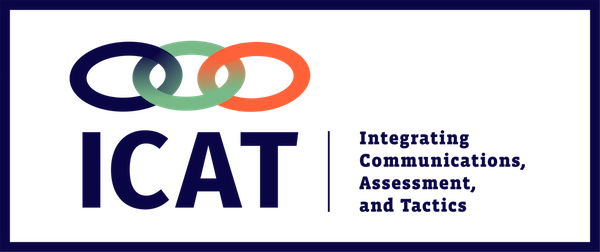 During a suicide by cop situation
Officers must be extra vigilant to not escalate the situation
Distance + Cover = Time
Call for backup
Keep spinning the CDM and constantly assess the threat
Try not to let the subject force you to take action
Try not to initiate confrontation
Maintain communication to make a connection and begin crisis intervention
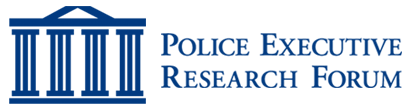 13
Integration and Practice
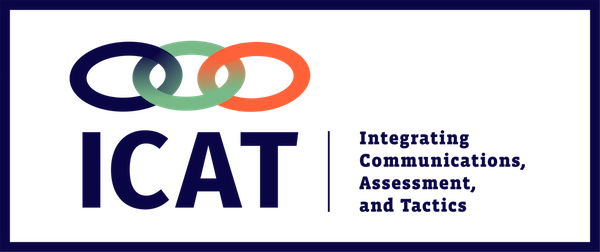 Operational Tactics
Key Takeaways
Post-Response
After-Action Reviews
Not grading past success or failure
Improving future performance
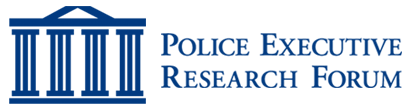 14
Integration and Practice
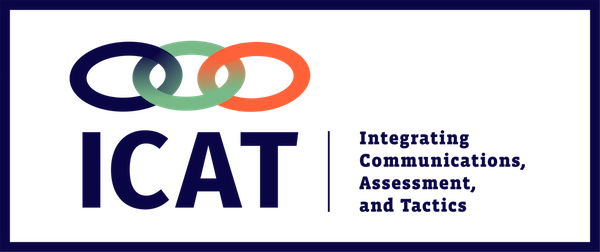 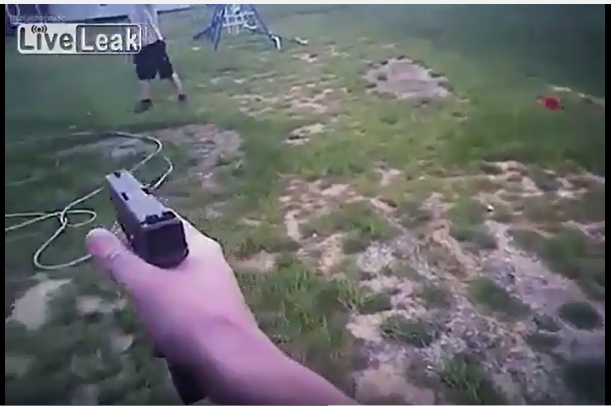 Shenandoah County, VA 
Man-with-a-Knife Incident:  Dec. 14, 2015
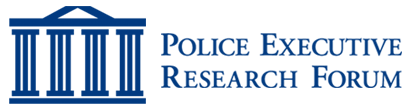 15
[Speaker Notes: Link to video: https://www.youtube.com/watch?v=TKOSDh4lvM4]
Integration and Practice
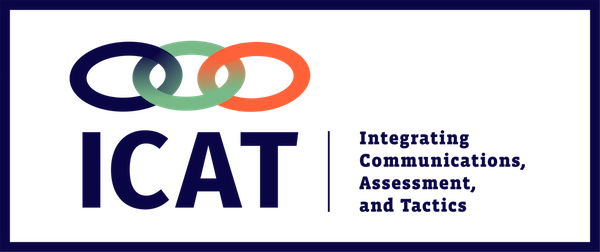 Thoughts?
Questions?
Observations?
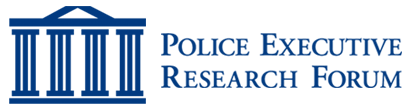 16